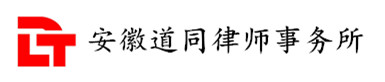 工程合同管理法律实务
安徽道同律师事务所合伙人  徐华勇
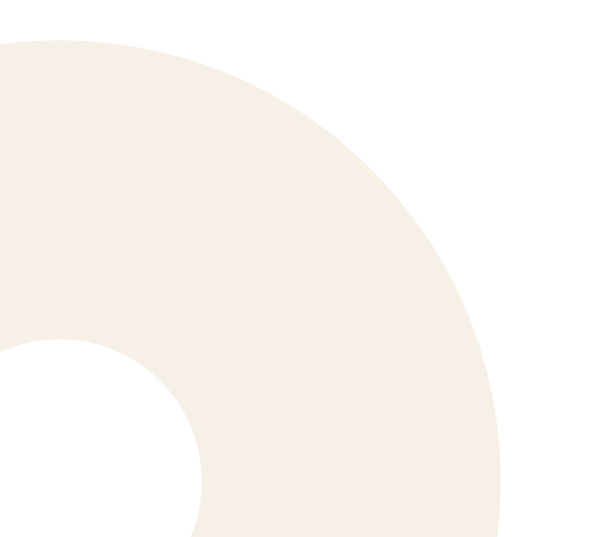 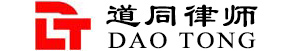 徐华勇  中共党员，安徽道同律师事务所合伙人，黄山市律师协会副   会长，安徽省优秀律师。                     
    黄山市法学会首席法律咨询专家，黄山市行政复议咨询委员会委员，黄山市人民检察院听证员，歙县行政复议咨询委员会委员，黄山仲裁委员会仲裁员，宣城仲裁委员会仲裁员、铜陵仲裁委员会仲裁员、安庆仲裁委员会仲裁员，黄山市律师协会县域律师与青年律师发展工作委员会主任委员。
    常设中国建设工程法律论坛（PFCCL）观察员，安徽省律师协会工程投资建设与房地产专业委员会委员，黄山市律师协会投融资与房地产专业委员会主任委员，黄山市建筑业协会监事，黄山市房地产协会常务理事。安徽省律师协会评定徐华勇律师为建筑房地产、金融证券保险专业律师。                   
    担任黄山市人民政府、黄山区委及区人民政府、歙县县委及县人民政府、黄山市建筑业协会、黄山市屯溪区建筑业协会、黄山市房地产协会等单位法律顾问。
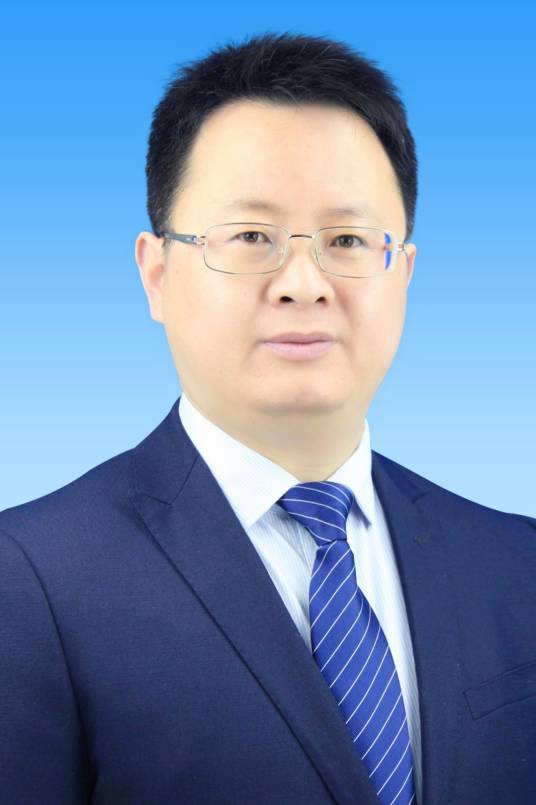 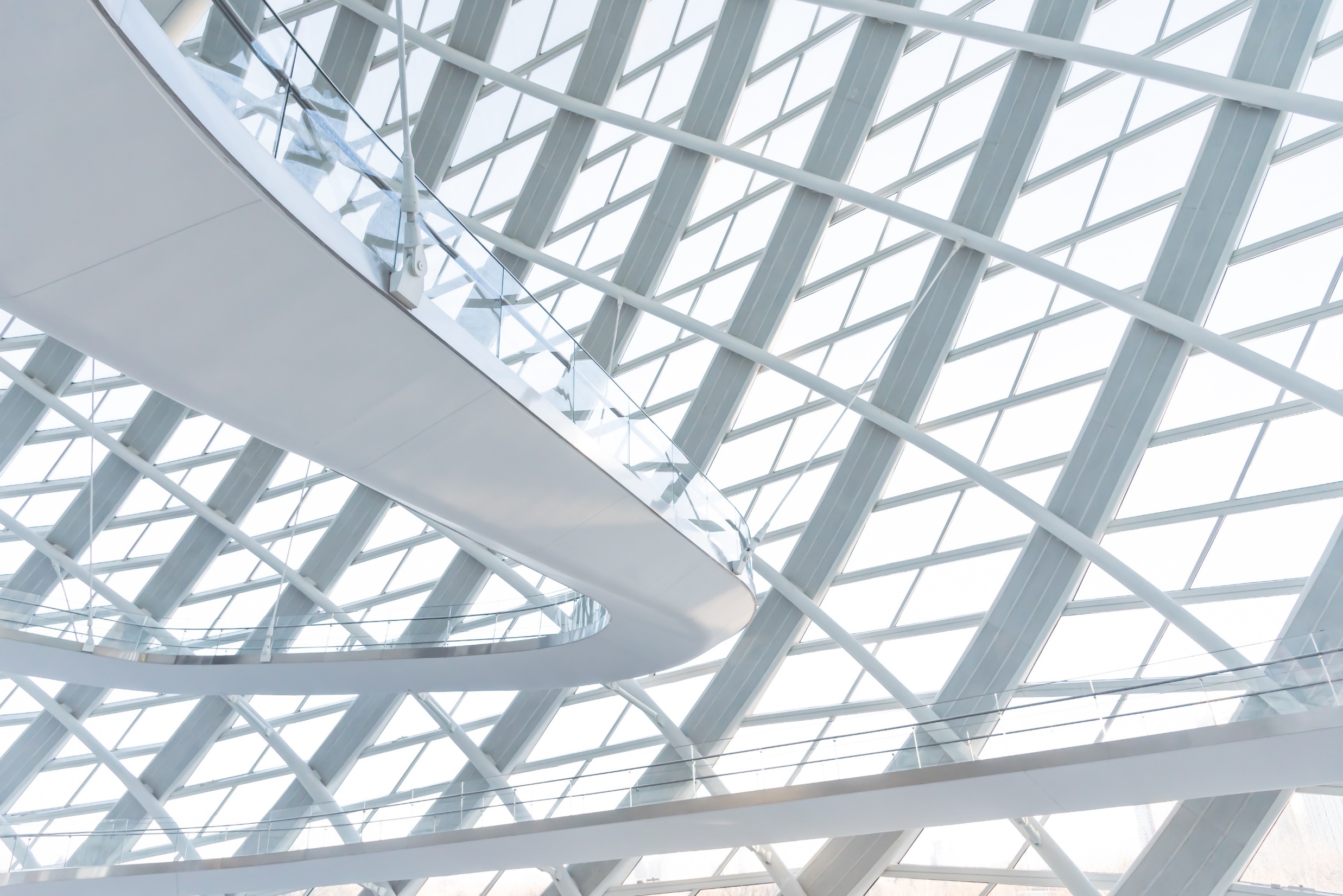 01
一、工程合同的主要法律规定
1.主要法律规定
《中华人民共和国民法典》
《最高人民法院关于审理建设工程施工合同纠纷案件适用法律问题的解释（一）》
《中华人民共和国建筑法》
《中华人民共和国招标投标法》
《建设工程质量管理条例》
《建设工程安全生产管理条例》
《房屋建筑和市政基础设施工程施工分包管理办法》
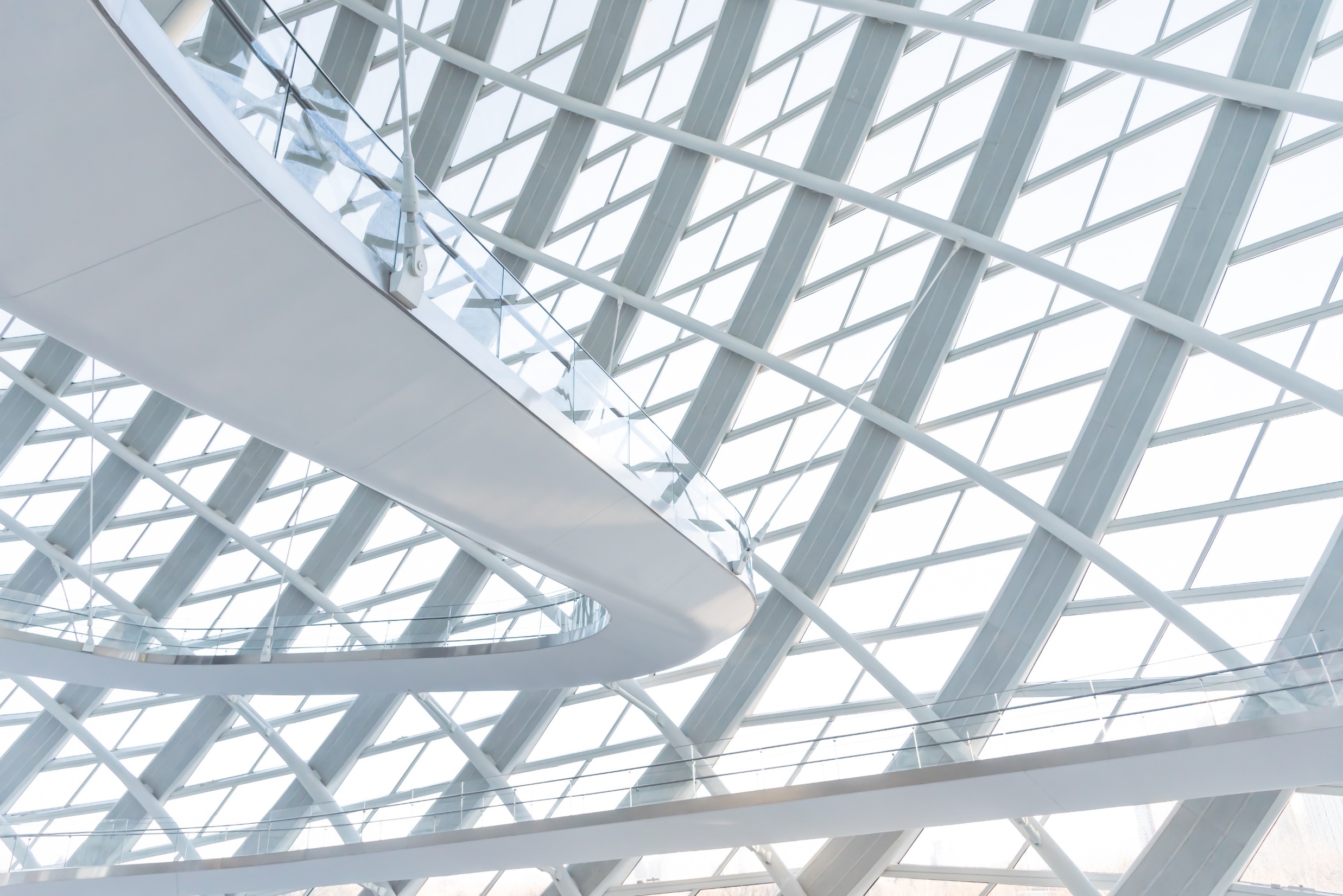 02
二、工程合同的主要示范文本
《建设项目工程总承包合同示范文本》GF-2020-0216
《建设工程施工合同示范文本》GF-2017-0201
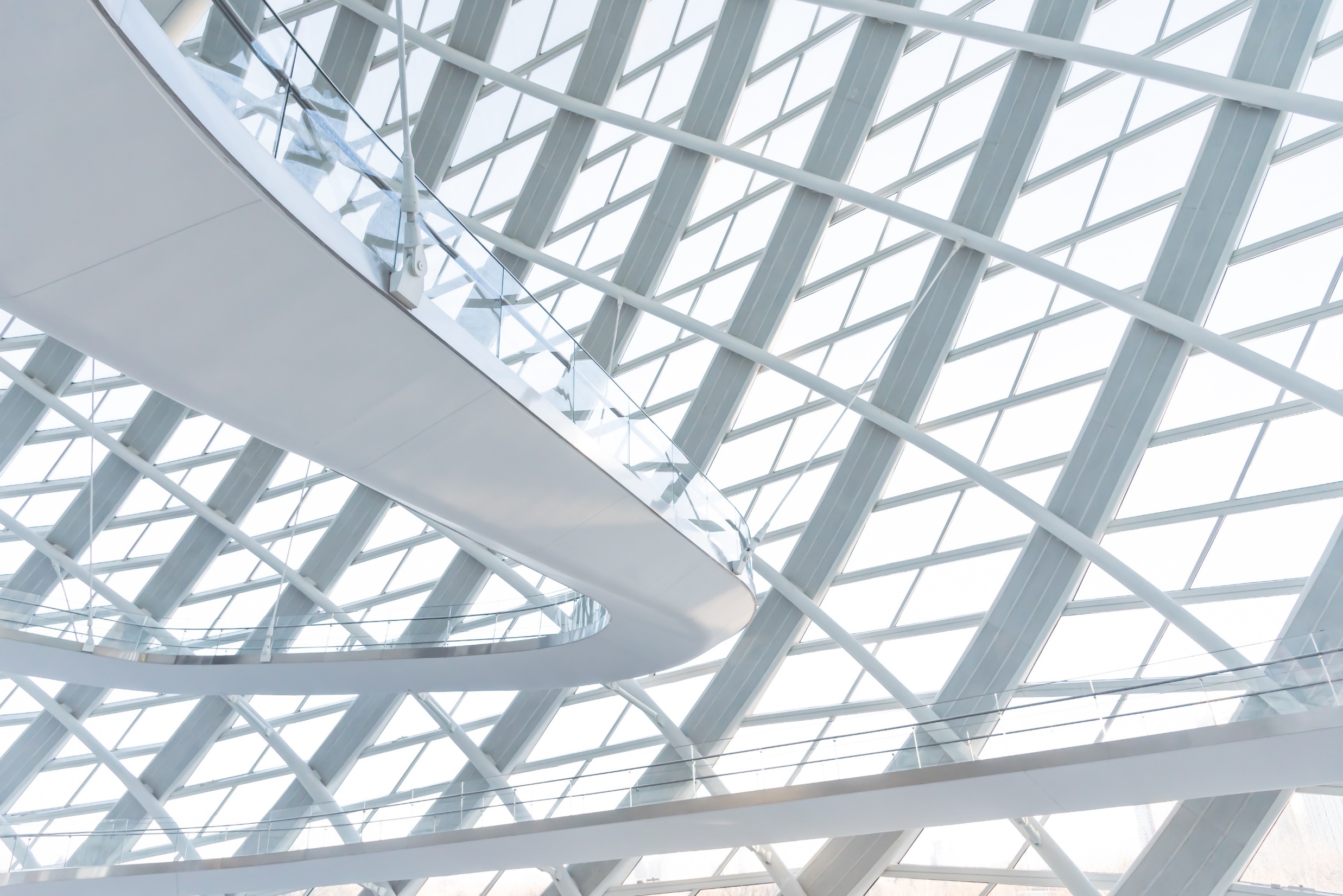 03
三、建设工程施工合同审查重点
一、合同主体审查
1. 资质与资格
- 核查承包人是否具备施工资质（如建筑工程施工总承包资质、专业承包资质等），资质等级是否与项目规模匹配。  
- 检查营业执照、安全生产许可证是否有效，是否存在挂靠、转包风险。
- 发包人是否具备项目合法性（如土地使用权证、规划许可证、施工许可证等）。
2. 履约能力
- 审查承包人过往业绩、财务状况及技术能力，避免因履约能力不足导致工程烂尾。
二、合同内容合法性审查
1. 合同效力
- 合同是否违反《建筑法》《招标投标法》《民法典》等强制性规定（如必须招标但未招标的合同无效）。  
- 是否存在违法分包、转包条款（如允许承包人将主体工程转包或肢解分包）。
2. 条款公平性
- 排除显失公平的条款（如单方免责条款、无限期保修责任等）。
三、工程范围与工期条款
1. 工程范围
- 明确施工内容、界限（如是否包含设计、采购、安装等），避免模糊表述（如“等类似工作”）。  
- 约定甩项工程、设计变更的处理程序及费用承担。
2. 工期约定
- 开工日期、竣工日期是否明确，是否包含法定节假日、恶劣天气等顺延情形。  
- 工期延误的责任划分（如发包人未提供场地、设计变更导致的延误由谁担责）。
四、质量标准与技术规范
1. 质量标准
- 明确工程质量标准（如国家标准、行业标准、地方标准），并约定验收依据。  
- 隐蔽工程验收程序及不合格工程的处理方式（如返工、赔偿等）。
2. 保修责任
- 保修期是否符合《建设工程质量管理条例》（如基础设施工程保修期不低于设计年限）。  
- 保修金比例、退还条件及期限是否合法合理。
五、合同价款与支付方式
1. 计价方式
- 明确采用固定总价、单价合同或成本加酬金模式，并约定价格调整机制（如材料价格波动、政策变化）。  
      2. 付款节点 
- 预付款、进度款、结算款的比例及支付时间是否合理，避免垫资施工风险。  
- 逾期付款的违约金标准是否合法（一般不超过LPR的4倍）。
      3. 结算条款
- 工程量的确认程序、结算报告提交时限，以及逾期未答复视为认可的条款（参照司法解释）。
      4. 发票条款
-是否存在“先票后款”的约定
六、材料设备供应
1. 甲供材与乙供材
- 明确甲供材料范围、质量责任及保管风险。  
- 乙供材料需约定品牌、型号、验收标准及不合格材料的处理方式。
2. 价格调整
--市场波动较大时（如钢材、水泥），是否约定调价公式或风险分担比例。
七、工程变更与索赔
1. 变更程序
- 设计变更、工程量增减的审批流程及书面确认要求。  
- 变更价款的确定方式（如参照合同单价或协商定价）。
2.  索赔条款
- 索赔事件通知时限（如28天内）、证明材料要求及争议解决路径。
八、竣工验收与移交
1. 验收标准
- 明确竣工验收程序、参与单位及验收不合格的整改责任。
2. 移交手续
- 工程资料移交清单、质保书、使用说明书的交付要求。  
- 工程移交后的风险转移时点（如验收合格之日）。
九、违约责任
1. 具体责任
--明确工期延误、质量缺陷、逾期付款等违约情形的责任（如按日计罚、修复费用承担）。
2. 违约金上限
- 违约金比例是否合理（一般不超过实际损失的30%），避免显失公平。
十、争议解决条款
1.管辖约定
- 诉讼或仲裁的选择（如约定工程所在地法院管辖，符合专属管辖规定）。
2. 争议解决程序
- 是否约定前置调解程序，避免直接进入耗时诉讼。
十一、其他特殊条款
1. 保险条款
- 是否约定工程一切险、第三者责任险、工伤保险等险种及投保责任。  

2. 不可抗力
- 不可抗力的定义（如自然灾害、政府行为）、后果分担（工期顺延、费用分担比例）。 
 
3. 合同附件
- 核对工程量清单、图纸、技术规范等附件是否与合同一致，避免矛盾。
十二、特别注意事项
1. 实质性变更合同风险
- 避免签订合同与中标合同内容不一致，防止被认定无效。

2. 农民工工资保障 
- 是否约定农民工工资专用账户、按时足额支付条款，符合《保障农民工工资支付条例》。

3. 安全生产与环保责任 
- 明确安全文明施工责任及环保要求（如扬尘治理、噪音控制）。
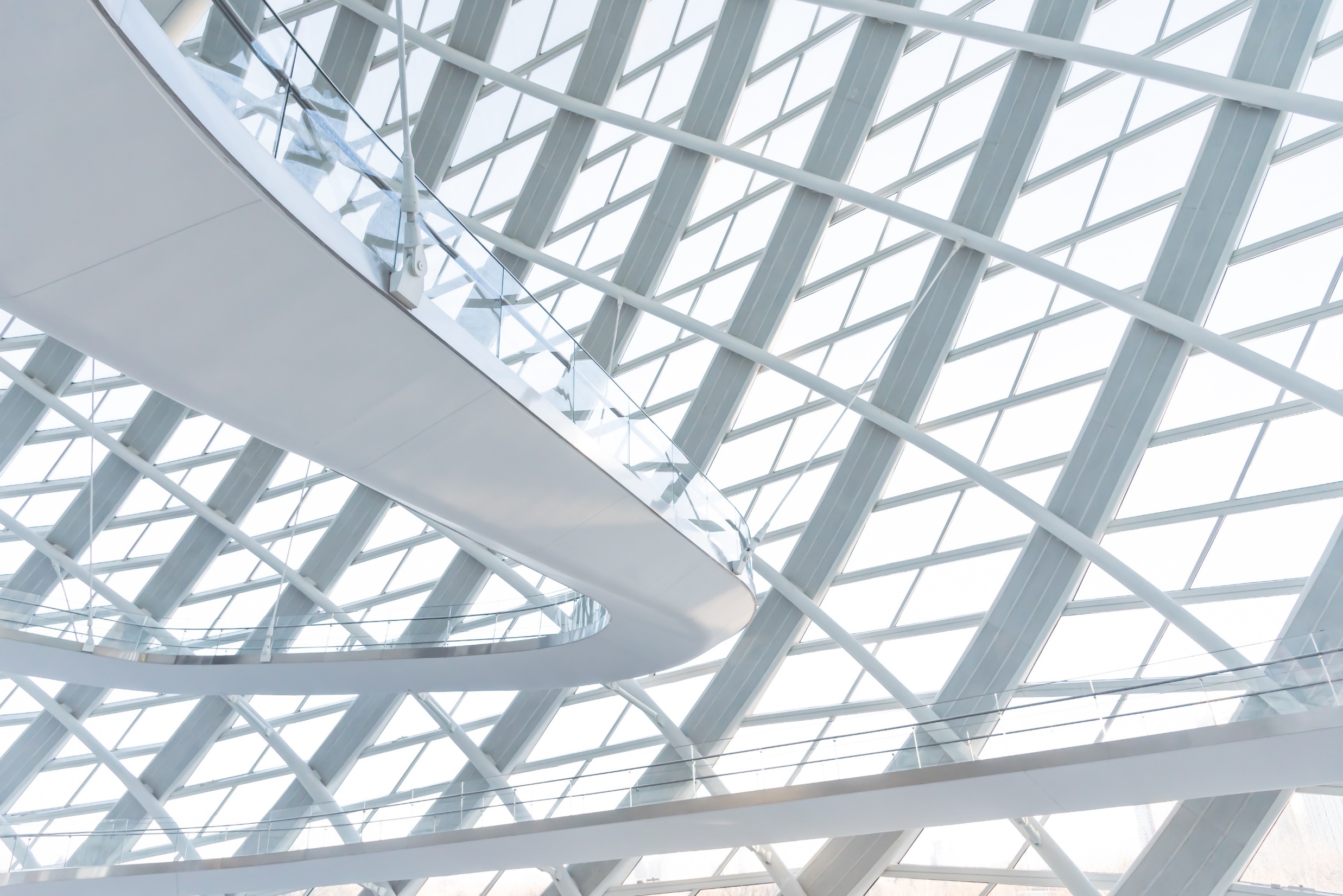 04
四、工程履约过程中关键环节的法律风险防范与筹划
一、工程签证的法律风险防范与筹划
（一）工程签证的法律风险

       建设工程施工与结算过程中对确认工程量、增加合同价款、支付费用、顺延工期、承担违约责任、赔偿损失等内容达成一致意思表示的文件均视为签证。从签证的内容上分为工期签证、费用签证、工期加费用签证。工程施工与结算管理中通常会出现过失签证即因重大误解与显失公平形成的签证；以及因恶意串通、主观故意形成的恶意签证。
一、工程签证的法律风险防范与筹划
（二）工程签证法律风险防范与筹划
       1、建筑施工管理中应当设置签证前置程序，先由造价工程师审核。并对签证代表设定必要的权利限制，避免过失签证与恶意签证。
       2、制定签证遵循的如下先后原则：（1）采用文字辅助图形签证；（2）采用签事实与不签原因与结果；（3）采用签事实不签工程量；（4）采用签工程量不签单价；（5）采用签单价不签总价。
       3、在建设工程施工合同中明晰签证条款，设定施工单位提交合同价款调整单与甲方代表每月汇集签证情况制度性要求。
       4、在建设工程施工合同中明确项目经理授权范围；同时在单位内部管理制度中设定限制权利的情形；控制公章使用范围及事项；公示项目人员管理权限等方式有效地防止权利滥用与表见代理的负面后果。
二、工程索赔的法律风险防范与筹划
（一）工程索赔法律风险

       建设工程合同履行中，由于一方过错造成实际损失，无过错方向过错方提出经济补偿或顺延工期的要求，业界通常称为工程索赔，区别于合同终止或解除后的工程赔偿。主要包括费用索赔与工期索赔。
工程索赔在法律意义上属于单方主张权利的行为，会产生二种后果：一种是确认行为，即确认索赔金额；一种是否认行为，即不予确认作为结算或顺延工期的依据。实务中大部分建设方与施工方均不重视索赔工作，也不熟悉索赔程序与证据收集制作，因而无法依据合同约定与法律规定取得工程索赔。
二、工程索赔的法律风险防范与筹划
（二）工程索赔法律风险的防范与筹划

      1、建设方与施工方应当掌握并熟悉索赔的主要路径：其一，寻找索赔条款；其二，归纳索赔程序；其三，制作索赔证据；其四，请求协商确认。
      2、建设方与施工方在索赔事件发生后应当向工程师制作并发出索赔通知，提交承包商同期记录与索赔报告。索赔报告应当涵盖索赔依据、索赔事件、引起延误与损失的事实、要求延长的时间、追加付款金额等基础性材料。
二、工程索赔的法律风险防范与筹划
（二）工程索赔法律风险的防范与筹划
      3、建设方与施工方针对索赔的合理性与合法性，应从如下方面进行判断与甄别：其一，索赔事件是否发生；其二，索赔是否符合程序约定；其三，索赔事件是否属增加费用或顺延工期的情形；其四，费用与工期顺延是否具有证据与计算标准依据。
      4、施工方对项目管理工作人员对非施工单位的拖延进度、工程量增加、涉及变更、约定用建设单位承担的风险、建设单位违约导致施工成本增加或工期延误，均应及时严格按合同约定加强工程鉴证和索赔。
三、工程工期与施工进度的法律风险防范与筹划
（一）工程工期与施工进度法律风险

       建设工程合同中一般涉及开工日期、完工日期与竣工日期，完工日期与竣工日期明显不同。竣工日期指施工后工程通过竣工验收的日期。但是在建设工程施工合同履行中基于各种原因，当事人对于开工日期与竣工日期常常存在争议，因为上述日期均对当事人是否违约产生决定性影响。实务中需要注意的是影响工期的因素众多，通常未取得施工许可证、拖欠工程款、涉及变更图纸、延误工期、增加工程量、质量鉴定、建设单位未按约履行协助义务等方面都会影响施工工期与进度。
三、工程工期与施工进度的法律风险防范与筹划
（二）工程工期与施工进度法律风险防范与筹划

       1、双方在建设工程施工合同中设定按进度付款以及提前或迟延完工的奖罚条款，在制度上可以有效地督促施工单位按约竣工。
       2、双方应当及时收集与保管开工通知、工程监理记录、会议记要、施工许可证、开工报告、证明实际开工日期与竣工日期，从而为解决双方的工期争议提供有力的证据。
       3、施工方应当及时提交竣工验收报告并保留提交报告的书面依据。如发包人拖延验收，施工方可依法律规定主张承包人提交验收报告之日为竣工日。
三、工程工期与施工进度的法律风险防范与筹划
（二）工程工期与施工进度法律风险防范与筹划

       4、建设方应当慎重擅自占有使用未经双方验收的建设工程，施工方在出现上述情况时，常以法律规定的建设方擅自占有使用，建设工程转移占用即为竣工日进行抗辩，导致双方质量争议产生时对建设方不利的局面。
       5、双方在产生工期争议时，施工单位承担的举证责任较重，既要证明顺延事项工期延误的天数或赔偿损失金额，也要证明索赔事件的发生与顺延工期或赔偿损失存在因果关系。
四、工程质量的法律风险防范与筹划
（一）工程质量法律风险

       建设工程质量问题包括（1）施工过程中质量问题；（2）竣工验收过程中质量问题；（3）保修期发生的质量问题；（4）保修期满发生质量问题。  
      实务中，部分人错误判断质量问题发生的阶段，从而错误运用合同与法律；部分人误认为保修期发生的质量问题如果不是施工单位原因造成，则施工单位免除保修责任；部分人误认为保修期过后，业主已经丧失了质量损害赔偿请求权；部分人误认为超过保修期，业主不能追究参与建设的各方责任。
四、工程质量的法律风险防范与筹划
（二）工程质量的法律风险防范与筹划
       1、正确区分质量问题产生的阶段，根据质量问题产生在施工阶段、验收阶段、保修阶段、超出保修阶段，准确适用合同与法律规定，理清责任，行使权利。同时，注意法定与约定保修期的规定，防止权利的行使超过了法定与约定的具体期限。
       2、建设单位发现质量问题立即通过监理单位监理日志、会议记要、工作联系单等文件及时记载并反映，保存相关证据并按约定时限提出质量问题处理的主张。
      3、施工单位对工程质检，隐蔽工程验收记录进行专人验收签字，对涉及结构安全的试块、试件及相关资料在建设单位与质检机构监督取样，送有资质质量检测单位检测。
四、工程质量的法律风险防范与筹划
（二）工程质量的法律风险防范与筹划

       4、施工单位对建设单位质量问题保留证据、分清责任，及时函复，对分包人发出修复通知，如分包人拒绝修复，则可自行修复或委托他人修复，后向分包人追偿费用。
       5、建设单位对施工工程存在的质量问题，先向施工单位发出保修通知。如施工单位收到通知后未修复，发包人才可另行委托他人保修。因此建设单位应注重相关的程序性规定，及工程质量证据的收集与保管。
五、行使建设工程价款优先权的法律风险防范与筹划
（一）行使建设工程价款优先权的法律风险
       建设工程价款优先权性质有三种意见：其一，认为属于抵押权；其二，认为属于留置权；其三，认为属于法定优先权。通说认为其属于法定优先权，其优先于担保物权。法律对建设工程优先权的行使存在如下限制：
      其一，权利行使的主体限制，即只有总承包人才能享有优先受偿权，工程勘察设计合同承包人并无此权利；其二，受偿范围存在限制，即只有为建设工程支付的劳务报酬、材料款等实际支出的费用，不包括赔偿金、违约金、利息损失等不列入工程价款范围的支出；其三，权利行使期限限制，即只能在建设工程竣工之日或建设工程合同约定的竣工之日十八个月内行使。实践中众多的施工方未能准确的理解建设工程优先权的法律规定，从而使得行使建设价款优先权的目的落空。
五、行使建设工程价款优先权的法律风险防范与筹划
（二）行使建设工程价款优先权的法律风险防范与筹划
      1、施工单位行使工程价款优先权应在行使前发出要求其在合理期限内支付工程款的催告通知，并保留发出通知的依据。
       2、施工总承包方在发包方怠于履行竣工验收或进行结算时，施工总承包方应当根据法律及司法解释的涵义以转移占有之日作为行使权利的起算日期。针对非承包人原因，导致的工程未在约定期限竣工，施工总承包方应当在实际竣工之日主张行使优先权。如发包人原因解除或终止施工合同，施工总承包方应当在解除或终止日主张行使优先权，也符合法律及司法解释的精神。
      3、施工方在施工合同中务必注意并防范建设方要求施工方作出放弃建设工程价款优先权的承诺，并注意施工工程余款在工程竣工十八个月后付的实际排斥施工方行使优先权的隐性约定。
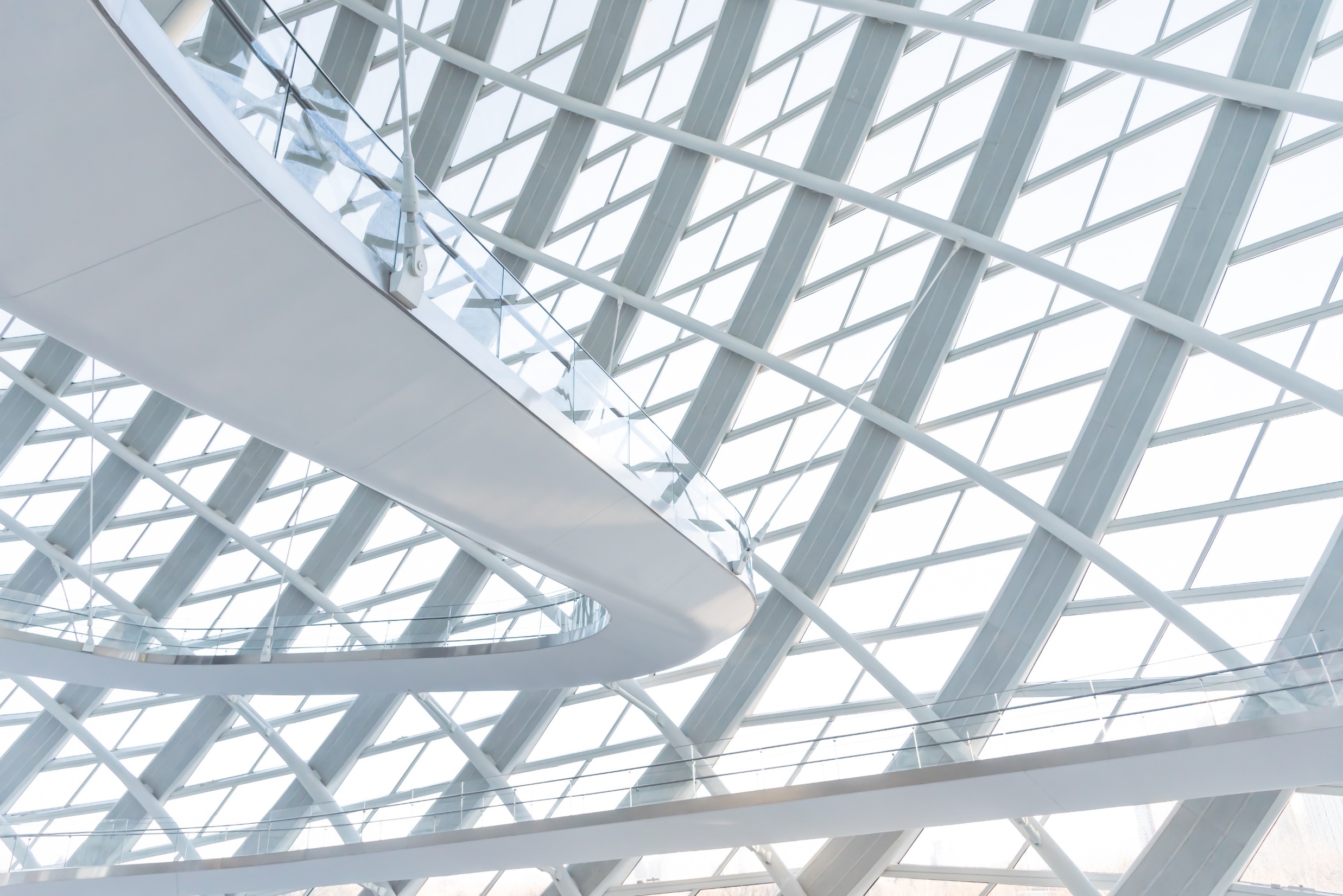 05
五、典型案例
典型案例
（一）歙县某产业园案、屯溪某变电站案

（二）黄山市某工程EPC项目案
典型案例
（三）黄山某地块案件
       承兑汇票被拒付的情况下，作为施工方的持票人如何主张权利?根据《中华人民共和国票据法》第六十一条的规定，当汇票到期被拒绝付款的，持票人可以对背书人、出票人以及汇票的其他债务人行使追索权。故承包人可以依据上述规定行使票据追索权。但同时持票人亦享有原因债权请求权，可以选择基础法律关系即建设工程施工合同法律关系主张权利。法院应尊重当事人的选择权。如果持票人以建设工程施工合同法律关系主张权利，法院依法认定未按期承兑汇票不产生偿付的效力，一方面是对建设工程施工纠纷案件中承包人与发包人地位失衡的匡正，避免承包人的工程款沦为普通的债权。另一方面，亦是对承兑汇票这一支付方式的一种限定，让汇票支付回归支付本意，避免发包方无限制的利用票据进行空头支付，损害承包人的利益。
典型案例
（四）弋某某诉某进出口贸易公司、新疆某建工集团公司建设工程施工合同纠纷案

       发包方发包工程项目时，明知实际施工人无建筑资质，系挂靠于有资质的单位，发包方虽未与实际施工人签订建设工程施工合同，但同意由实际施工人施工，并接收实际施工人缴纳保证金，双方已形成施工合同关系，应由发包方向实际施工人承担支付工程款的责任。
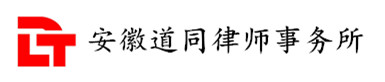 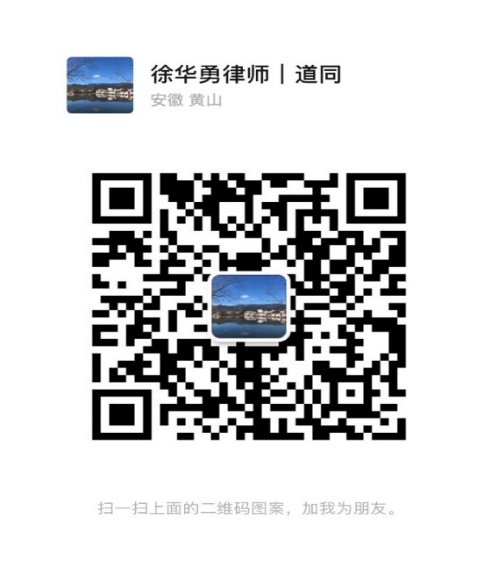 感谢惠听！
THANKS